Relatório GerencialConselho GestorSetembro de 2023
Agenda
Respostas e Informes aos Conselheiros

Metas do Contrato de Gestão

Atendimento ao Cliente

Recursos Humanos

Demonstrativo de Resultados
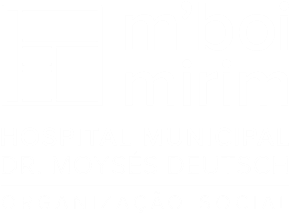 Aspiração, Propósito, Valores e Jeito de Ser M’Boi
Laisa
Analista de RH
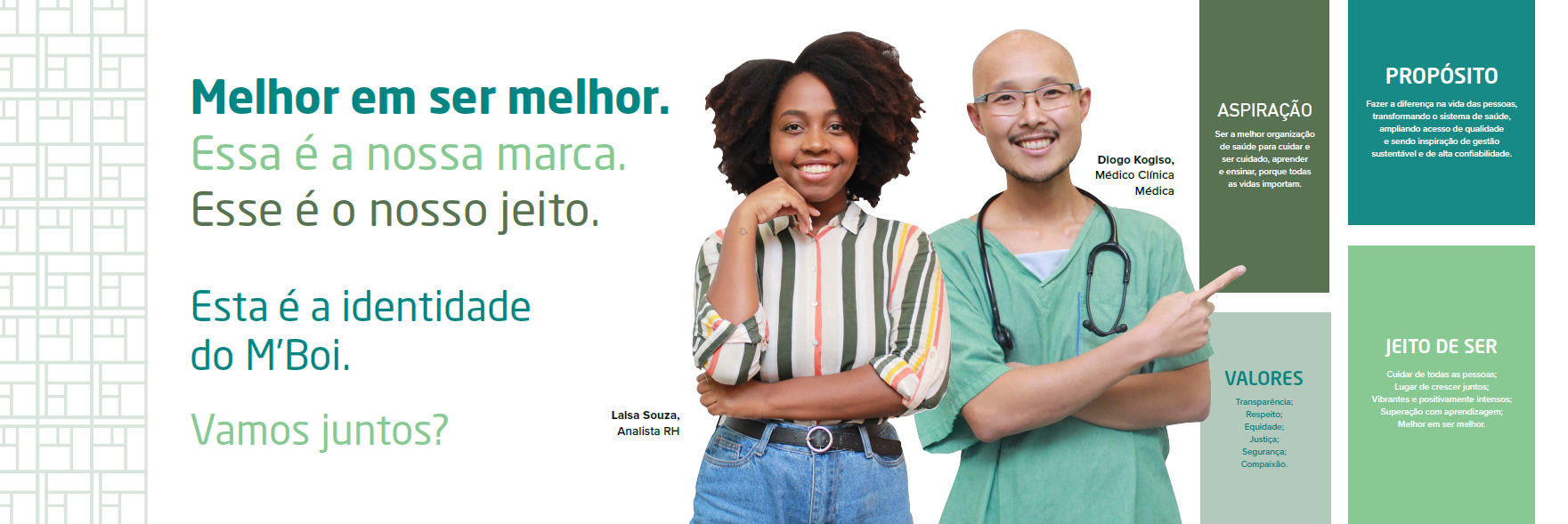 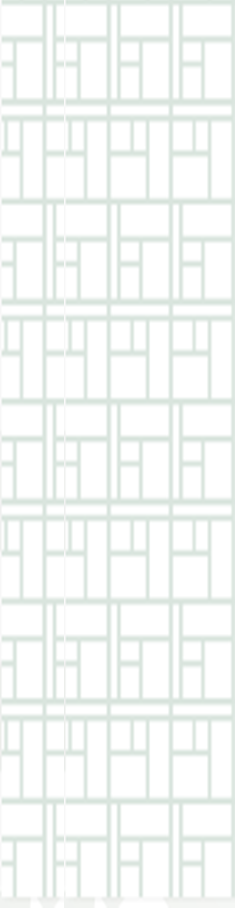 Ação Plantio – CEJAM Foram plantadas duas árvores
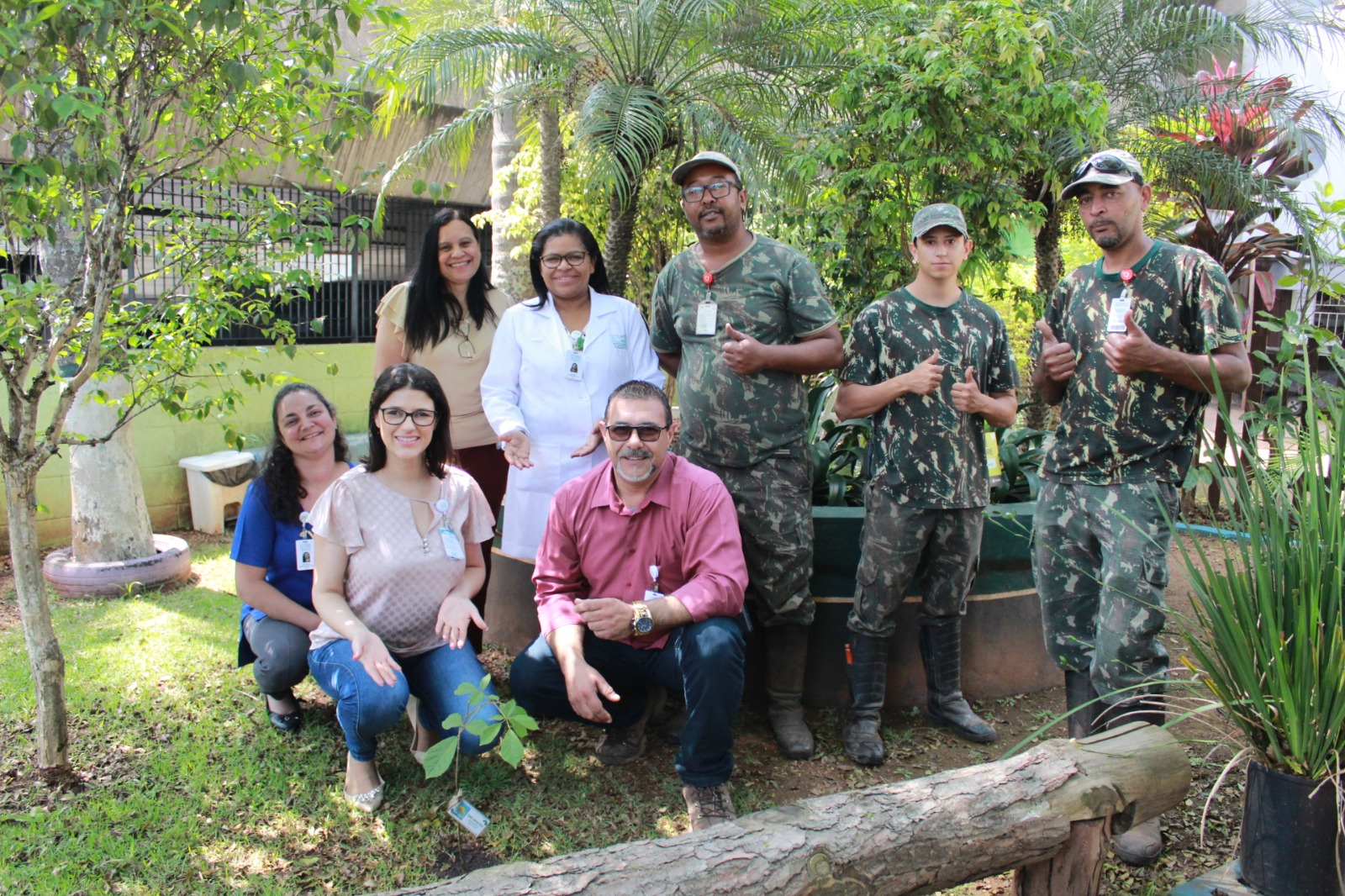 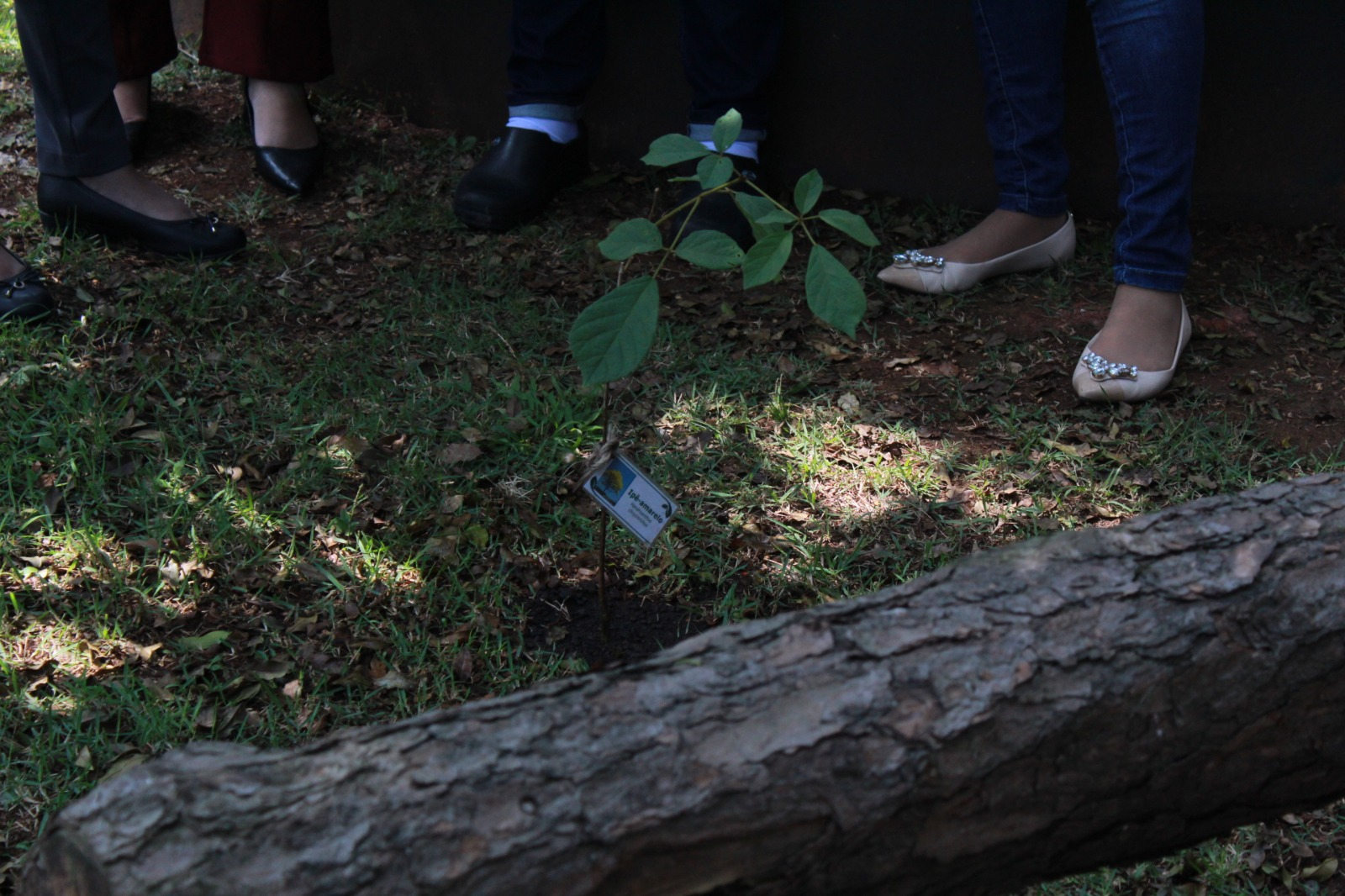 Ações – Outubro rosaPrevenção ao câncer de mama / Um toque de cuidado
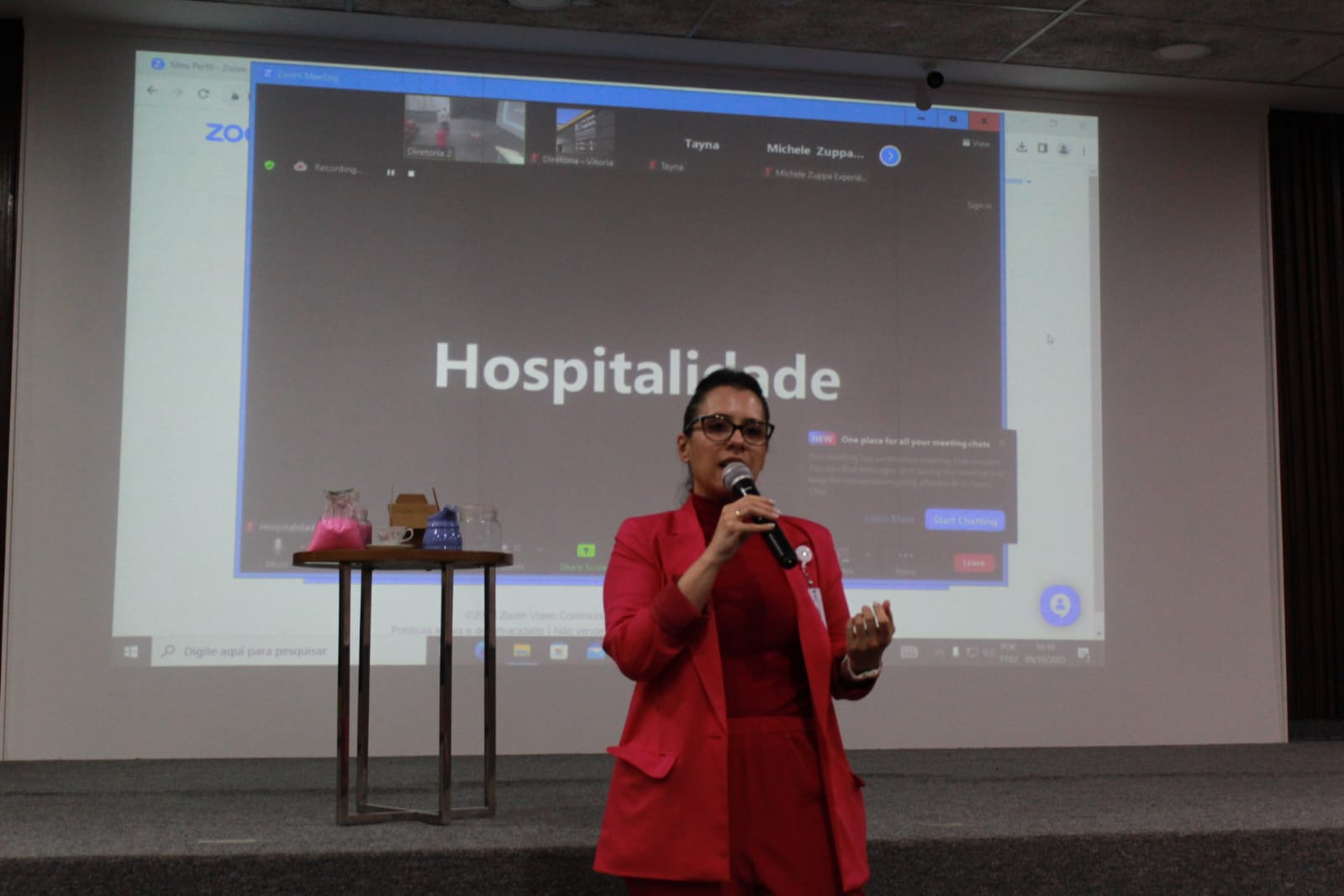 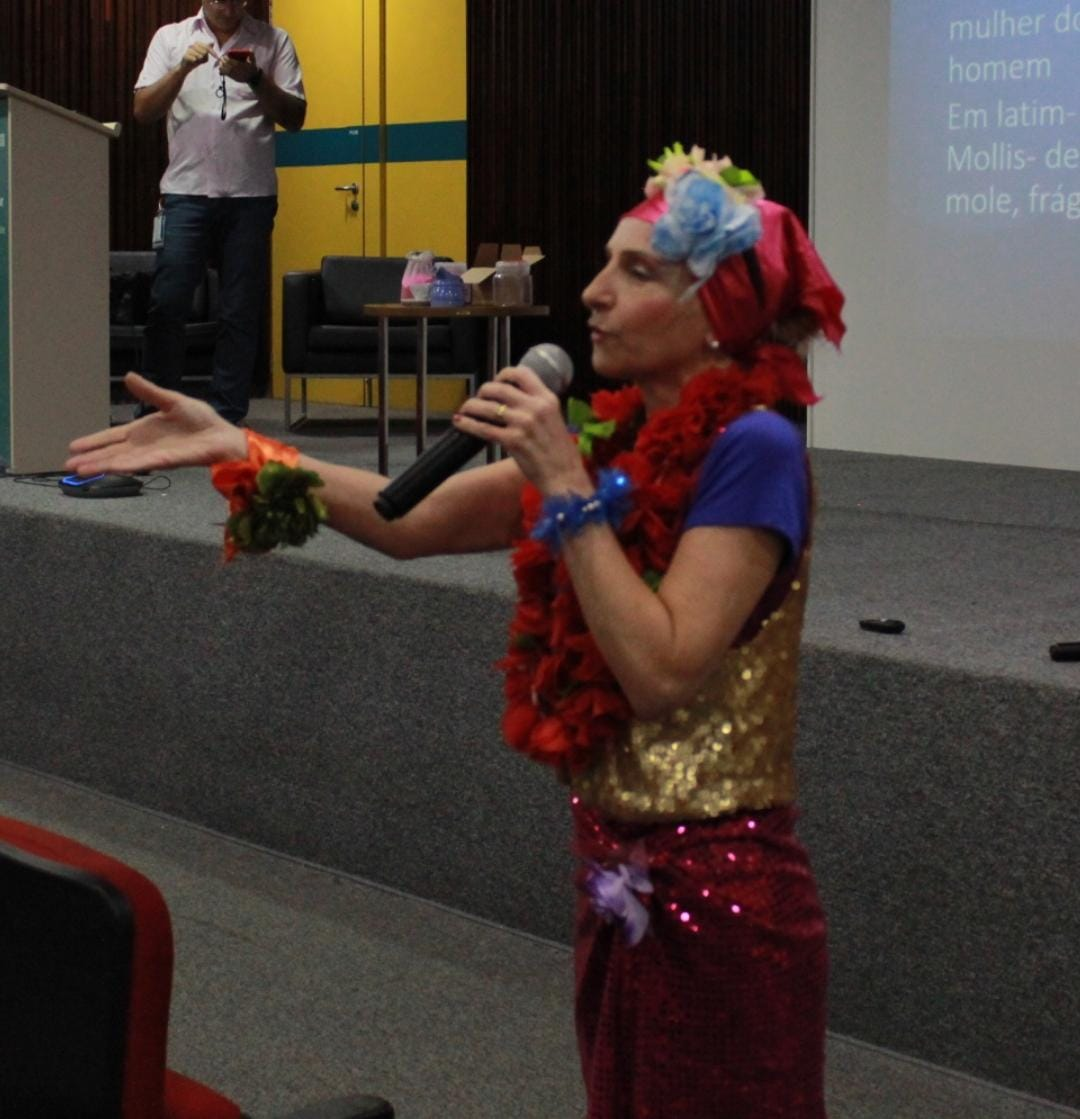 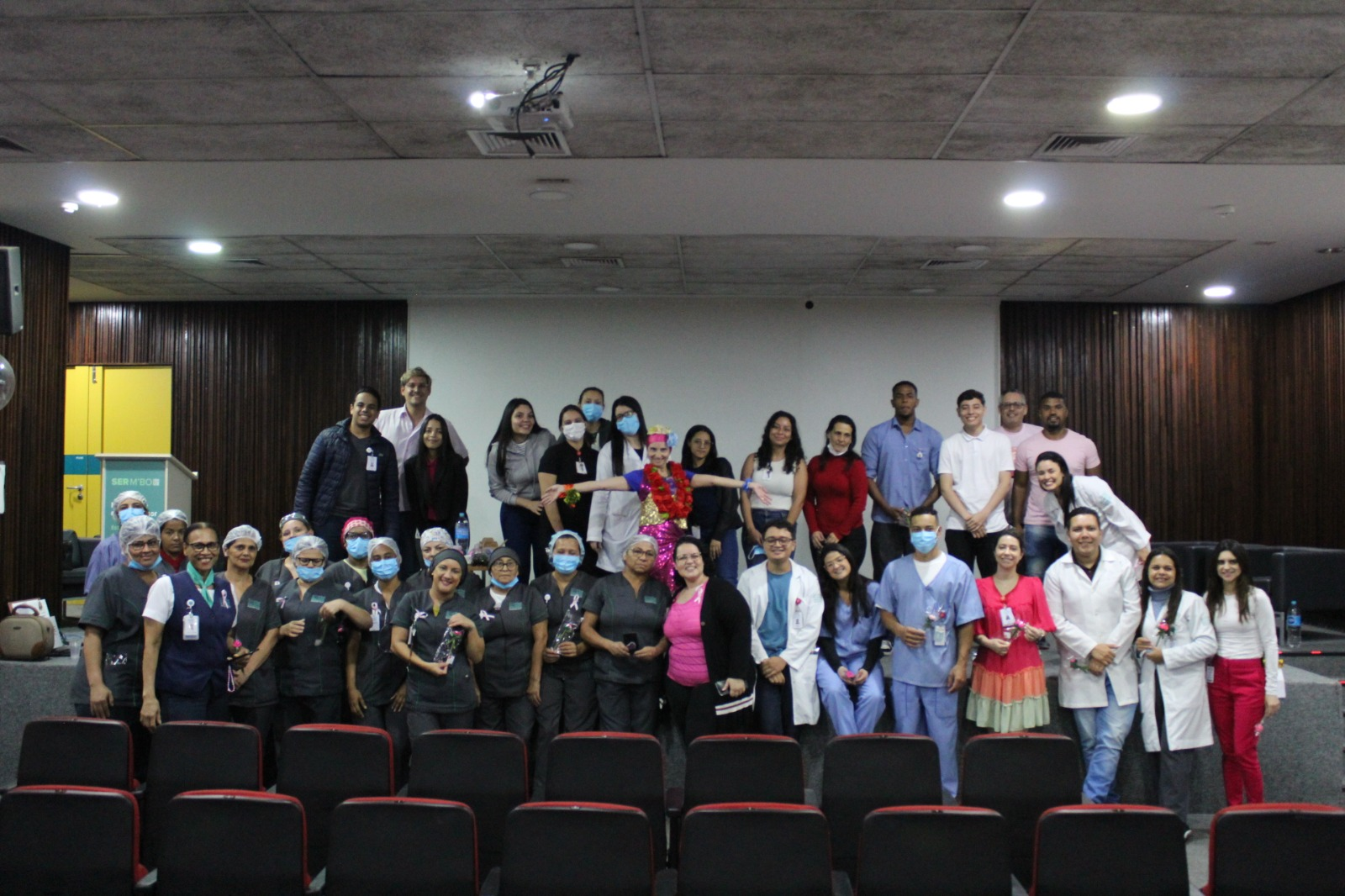 Ação – Dia das crianças 12/10
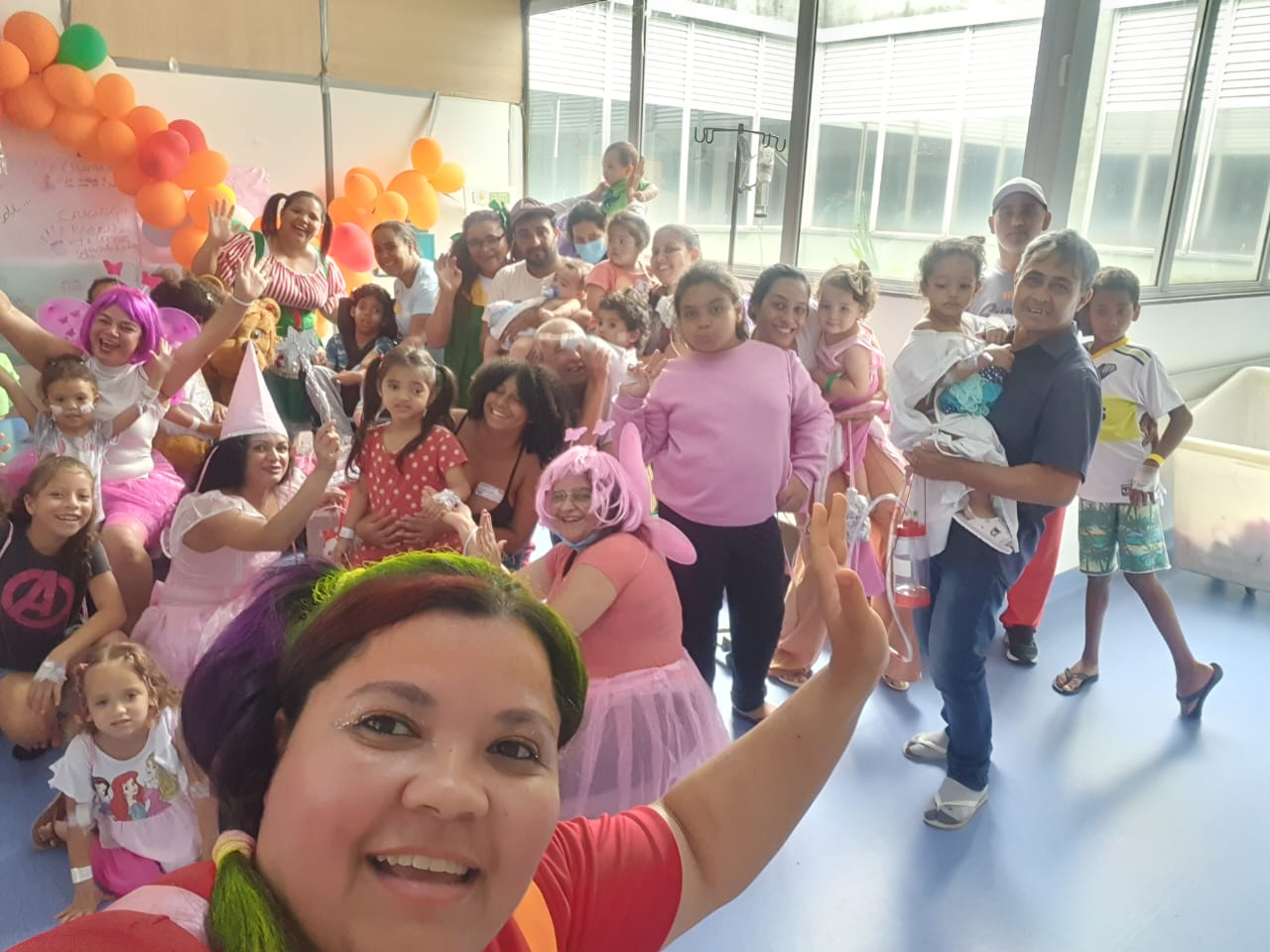 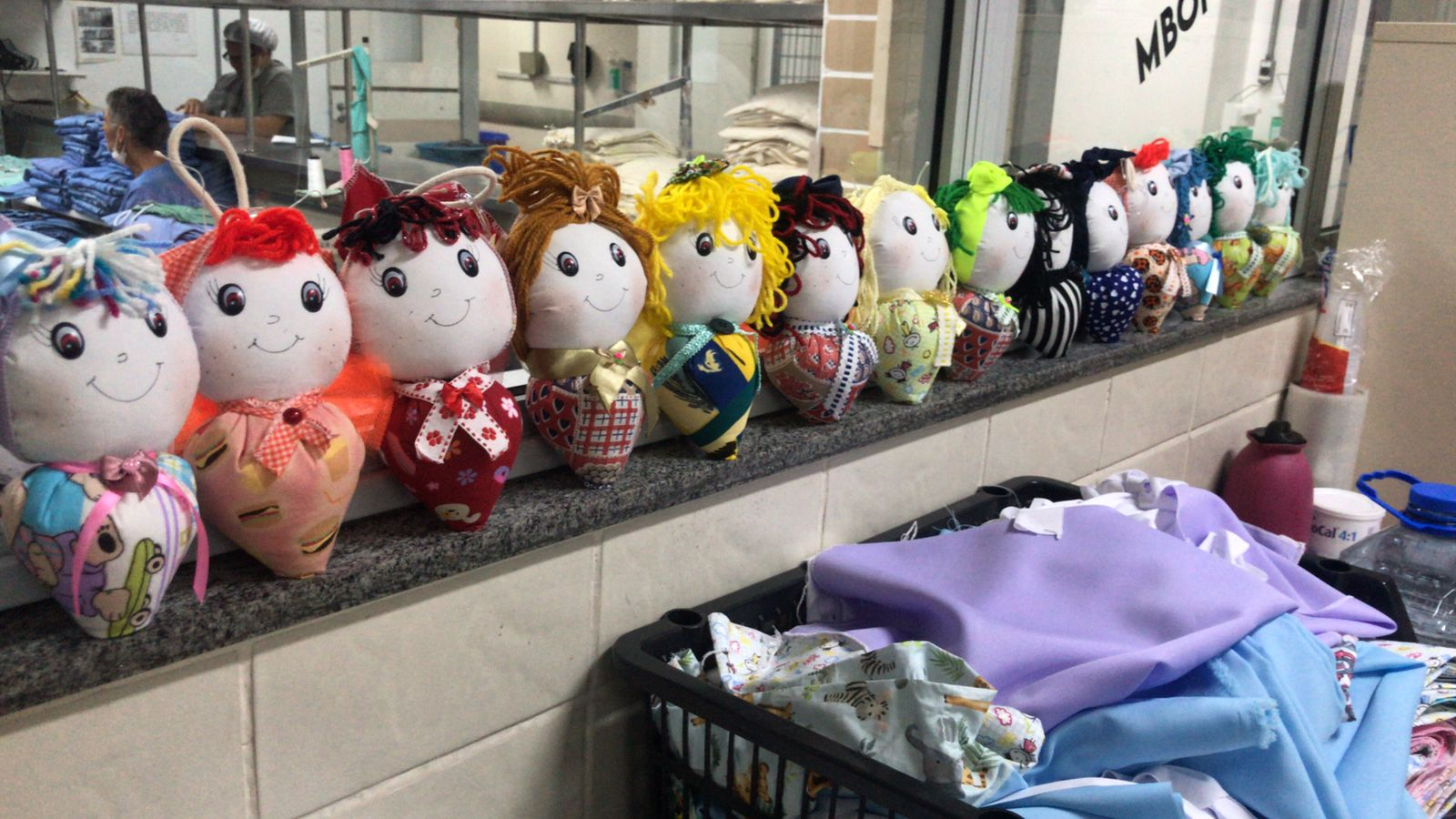 Programação conduzida pela equipe da Hotelaria
Posse do novo conselho da CIPA 13/10
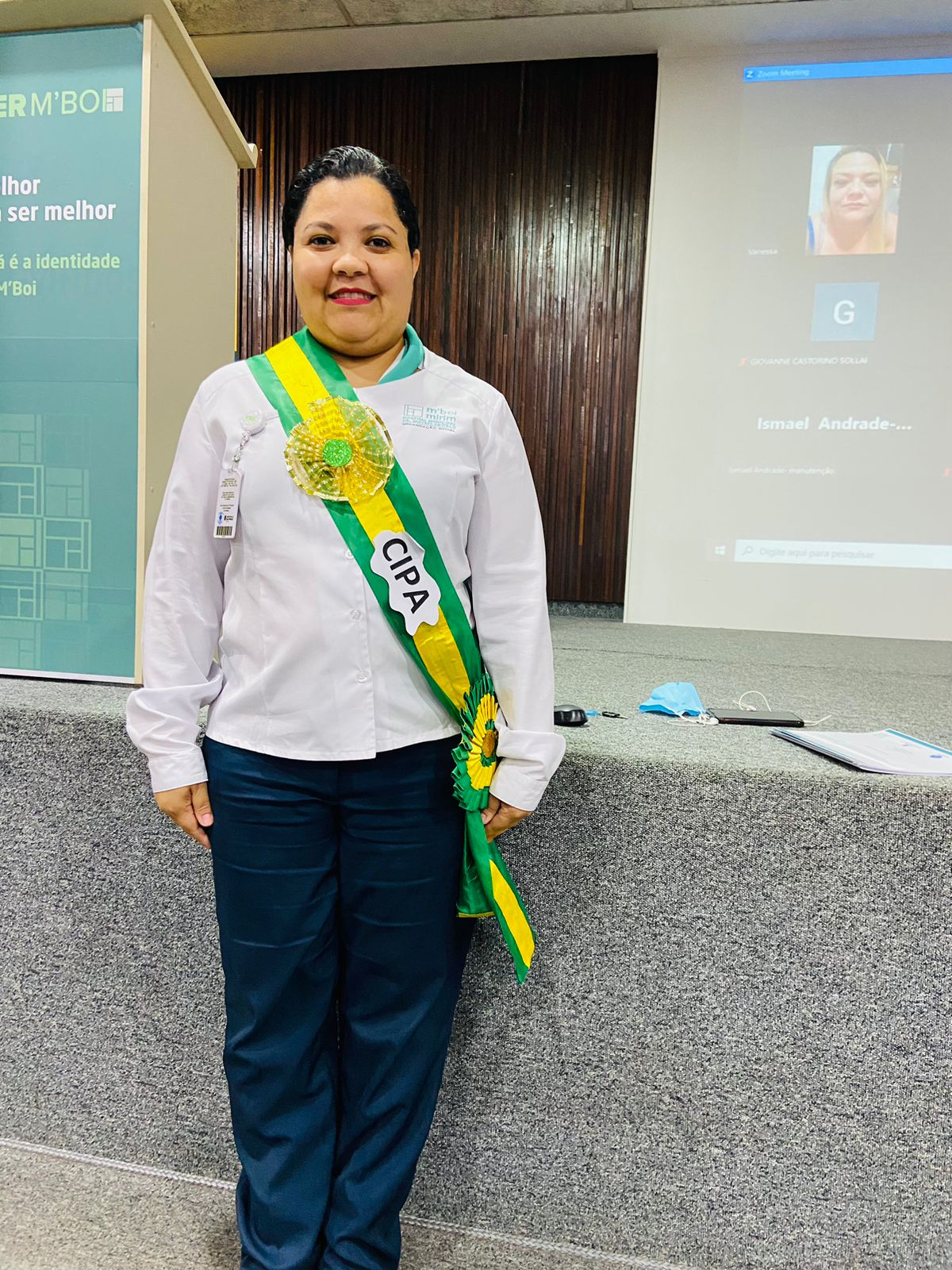 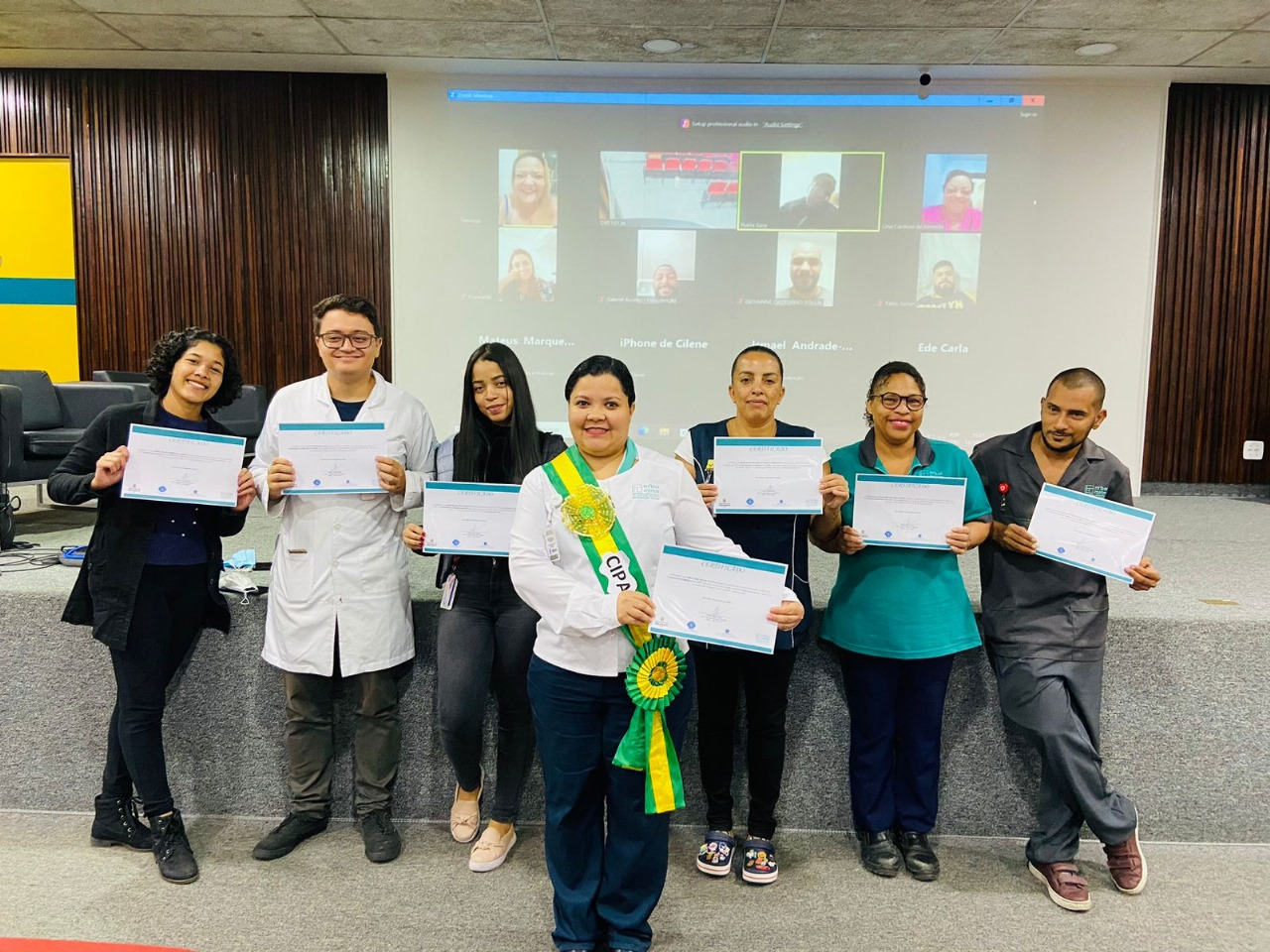 Presidente: Vania Bispo (Encarregada Hotelaria / Higiene)
5 Regras de ouro – Segurança, consciência, adesão, mobilidade e comunicação – 17/10 e 18/10
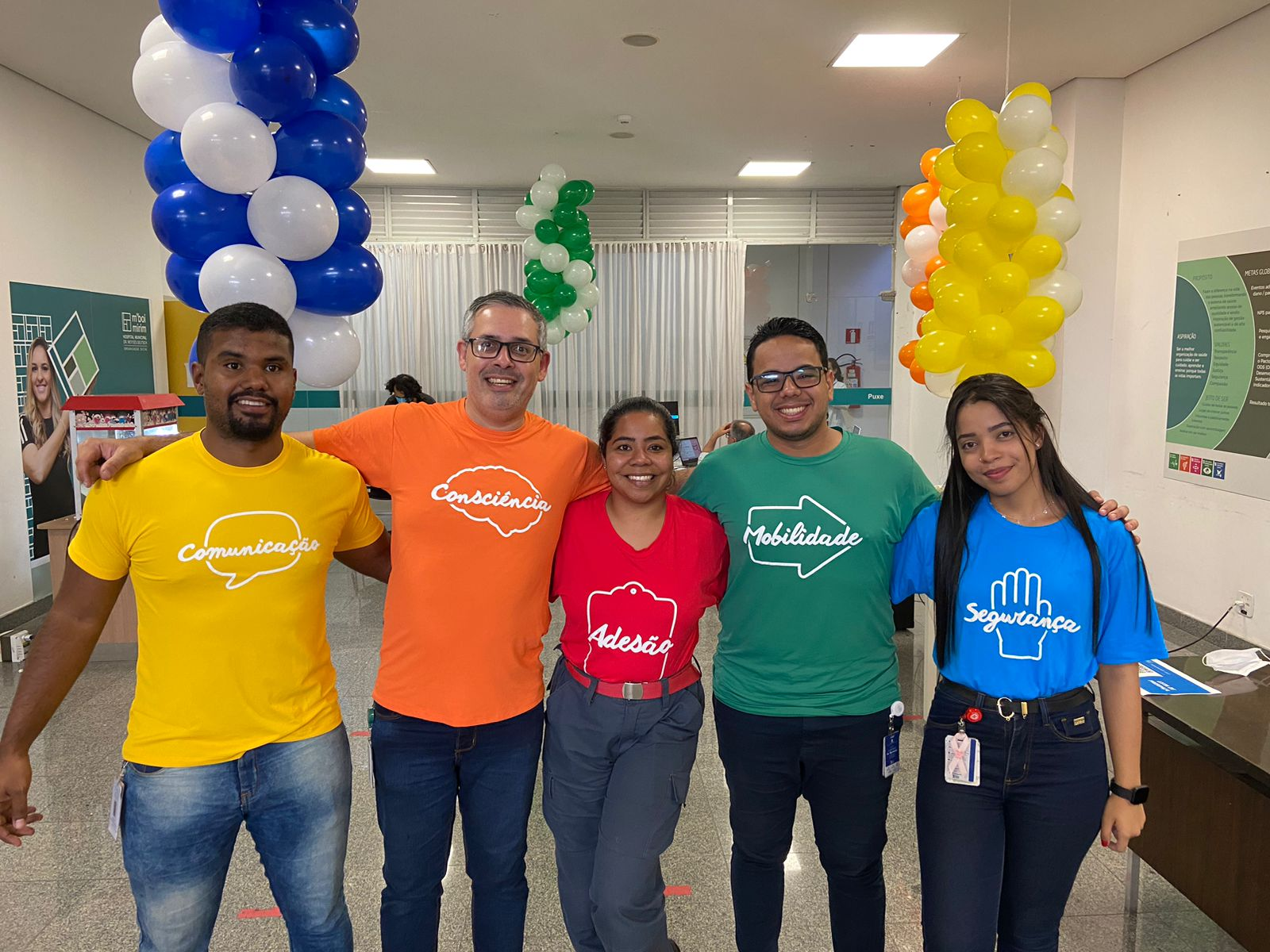 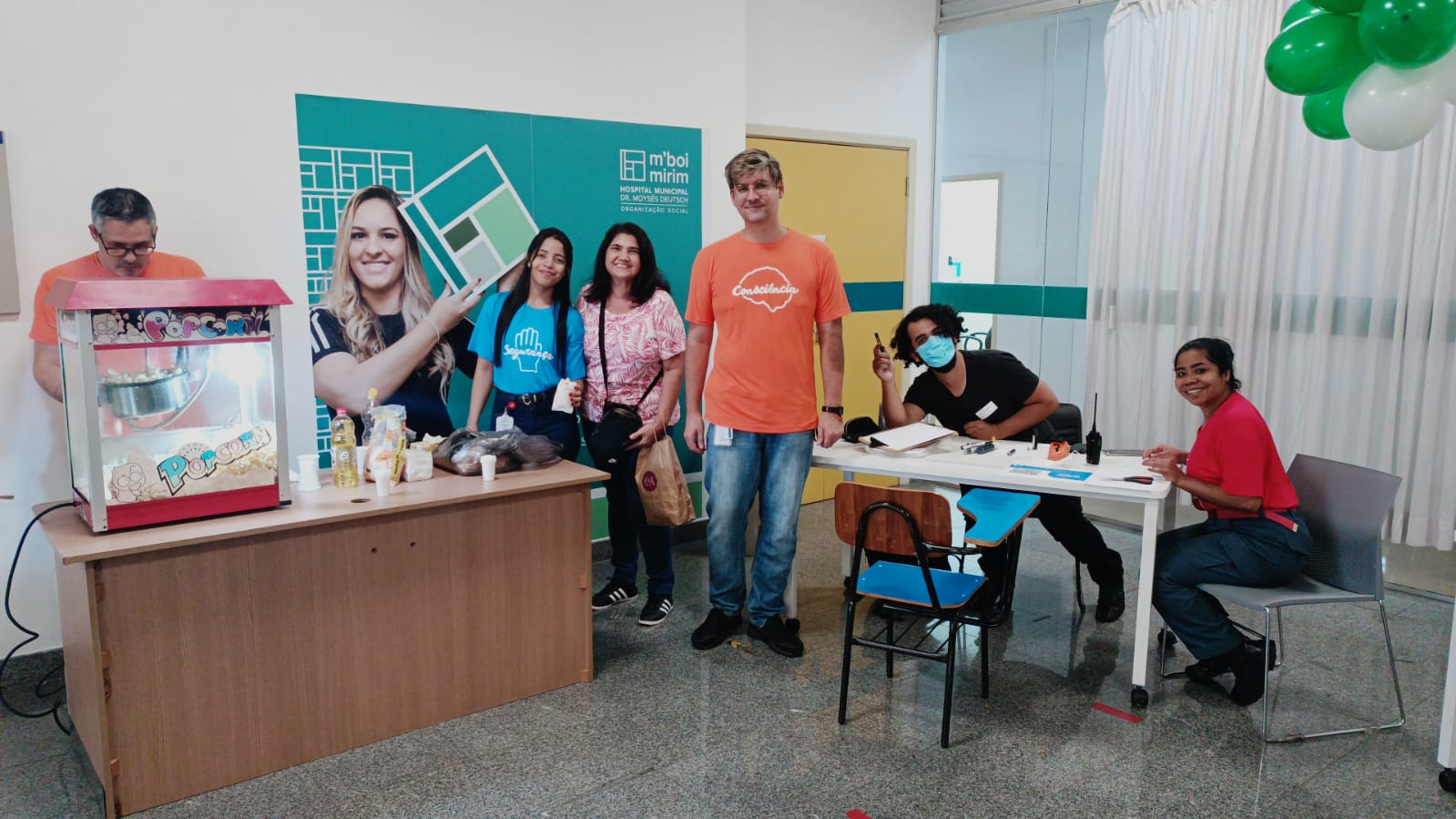 É um evento realizado anualmente pelo HIAE, que em parceria com SESMT do MBOI foi relançado aqui na instituição.
Com o intuito de estabelecer 5 regras mínimas de comportamento que devem ser seguidas por todos os funcionários e prestadores de serviços na instituição e em todas as suas unidades a respeito de segurança.
Dia do médico – 18/10 Promovido pela Dra. Silvia Pantaleão e Dra. Tereza Kambourakis
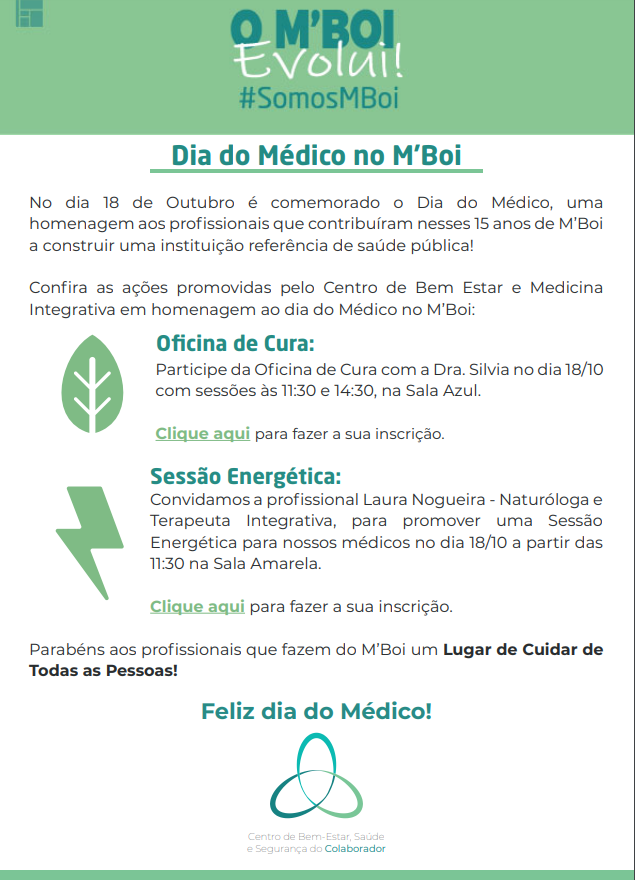 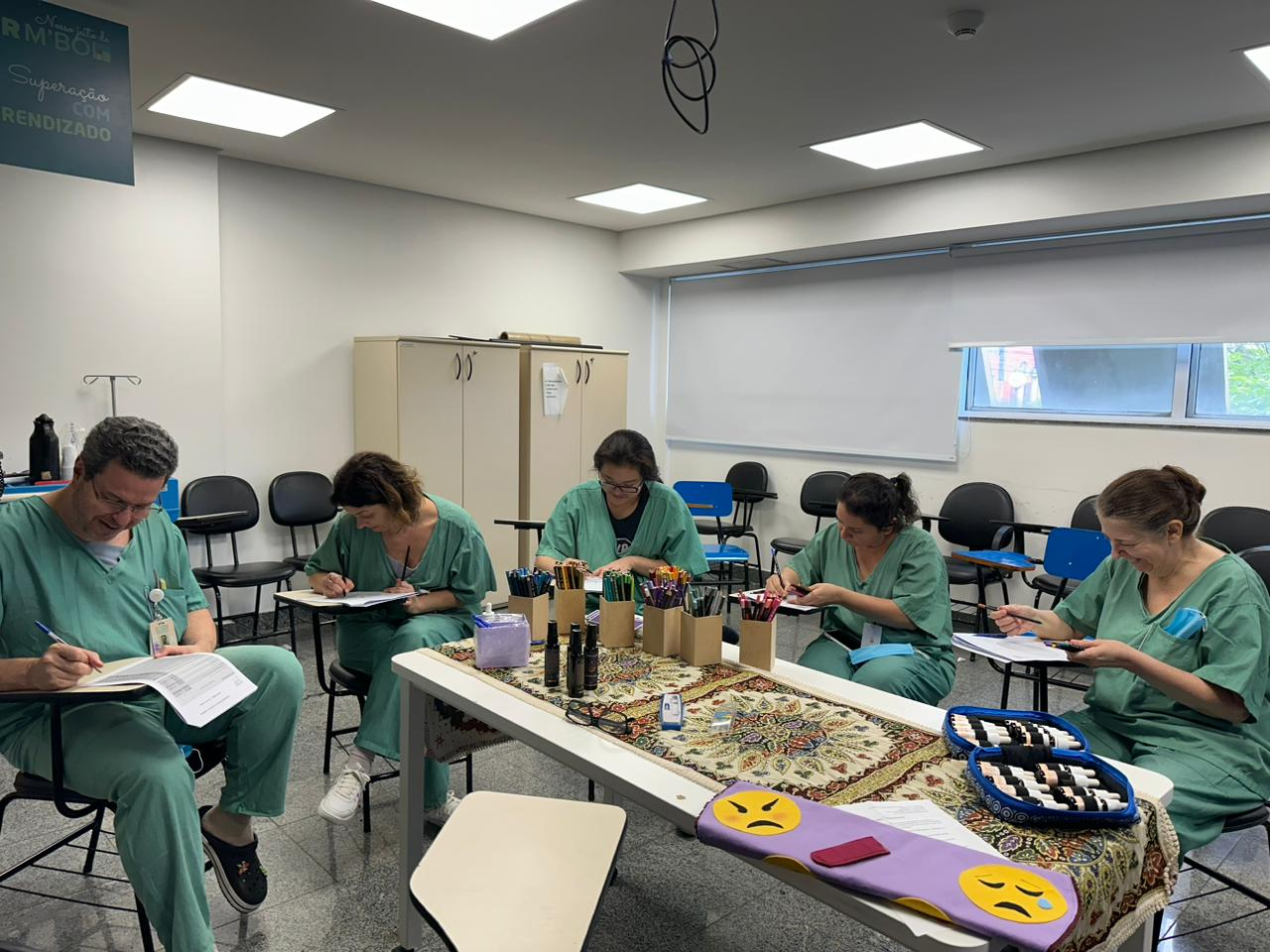 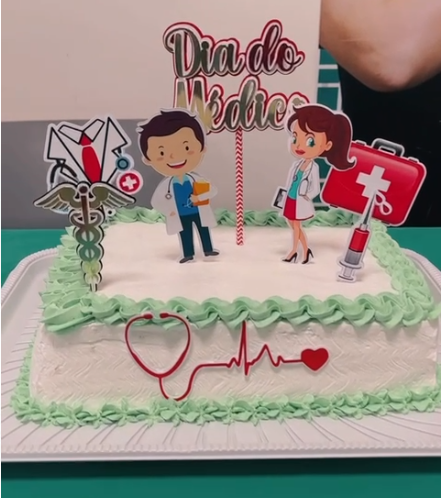 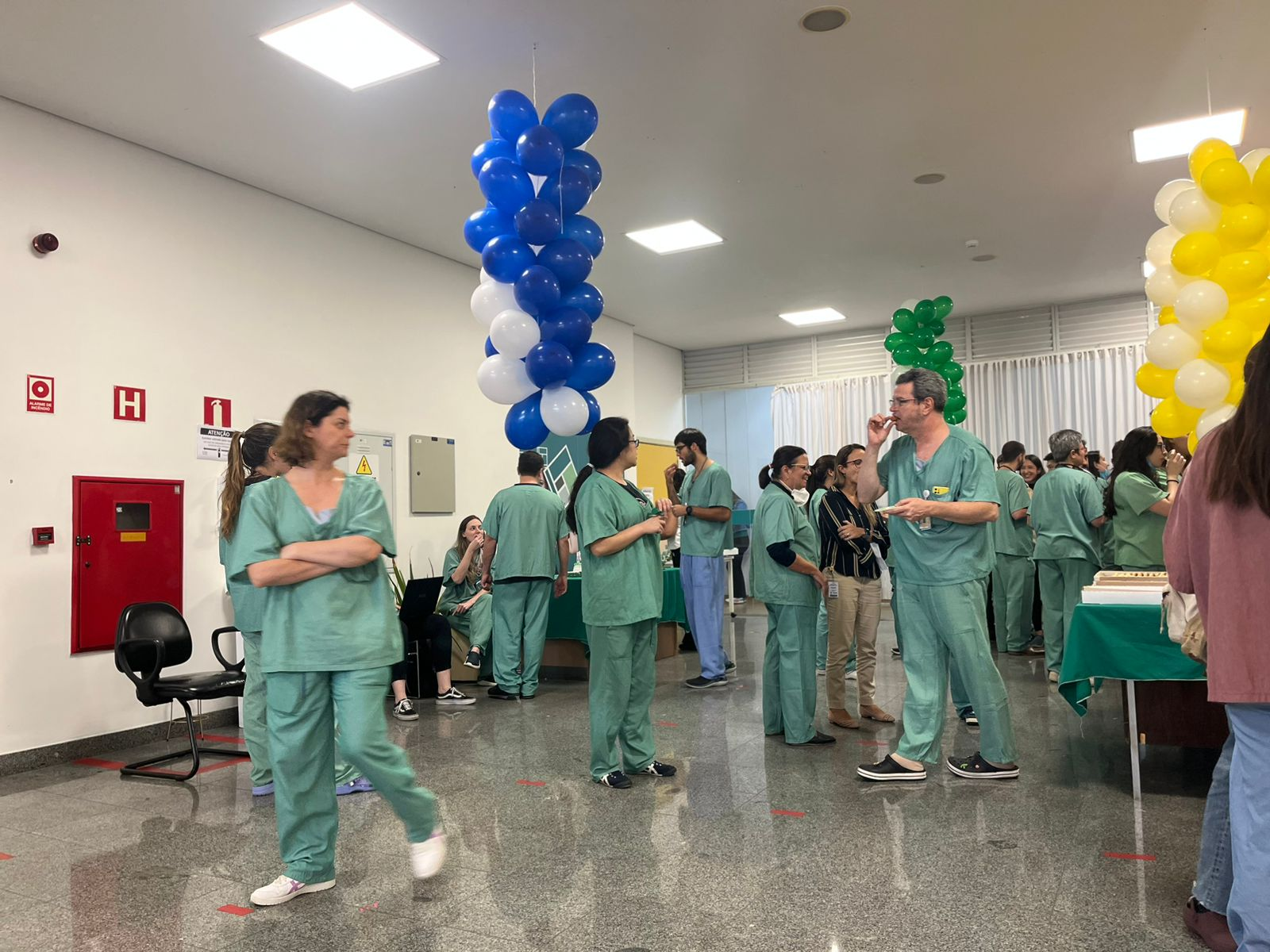 Atendimento Ao Conselho Gestor – Setembro / 2023
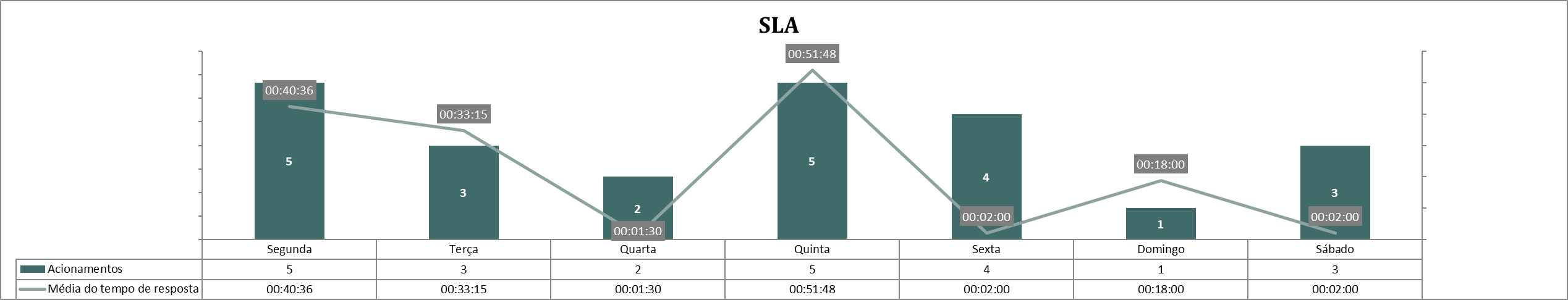 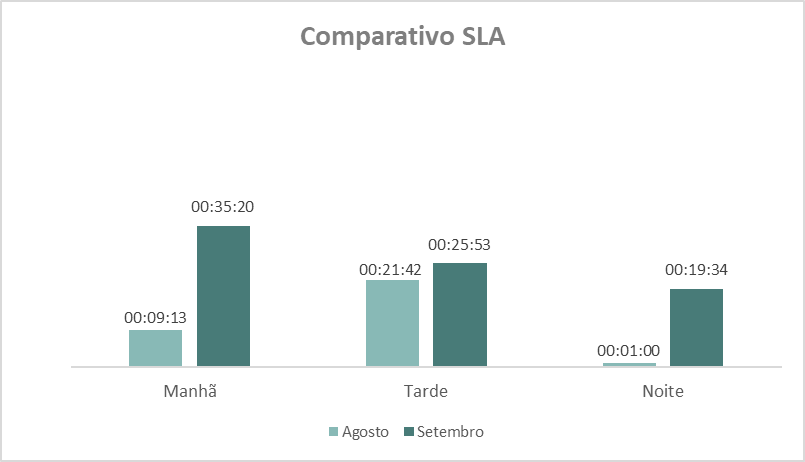 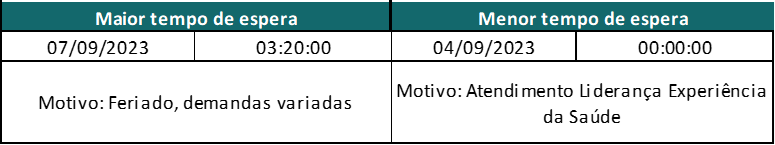 Atendimento Ao Conselho Gestor – Setembro / 2023
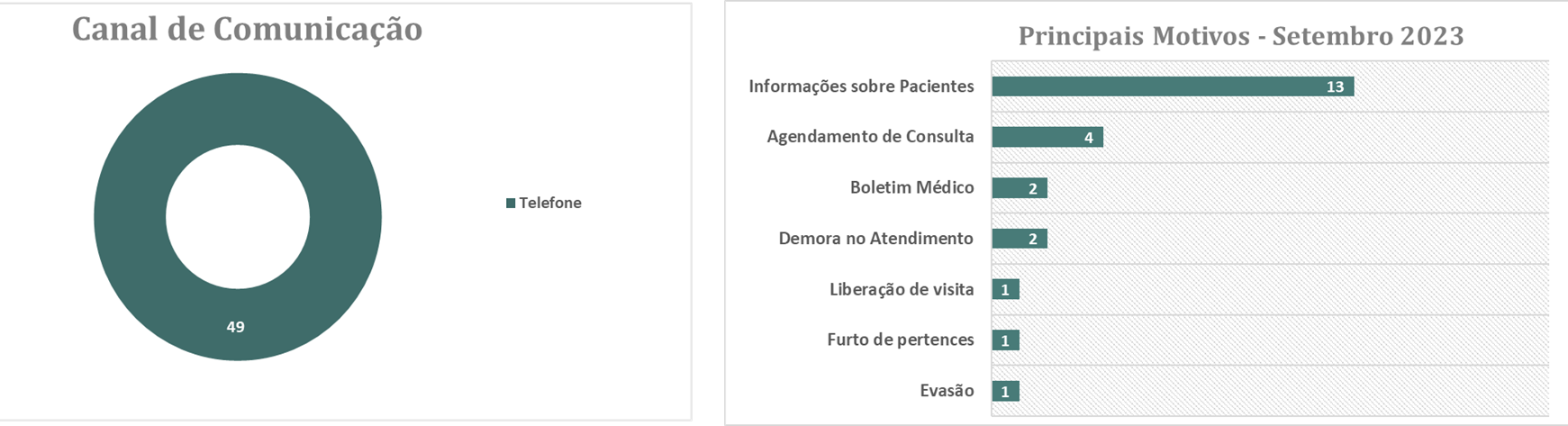 Agenda
Respostas e Informes aos Conselheiros

Metas do Contrato de Gestão

Atendimento ao Cliente

Recursos Humanos

Demonstrativo de Resultados
Atendimento PS – Setembro / 2023
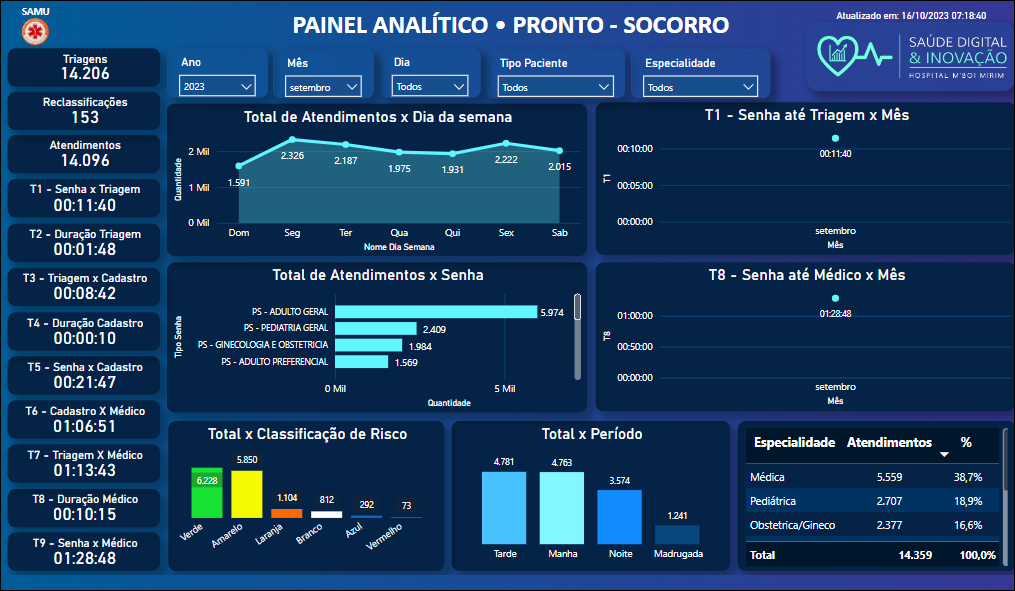 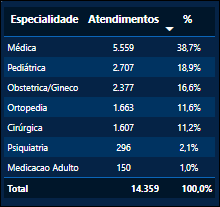 Atendimento SAMU – Setembro / 2023
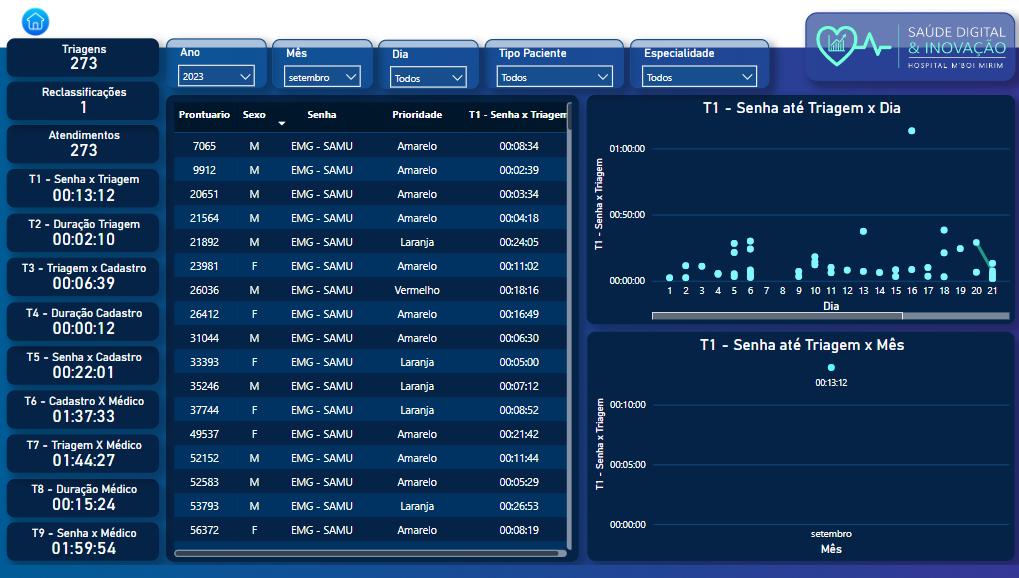 Internações / Taxa de Ocupação / TMP
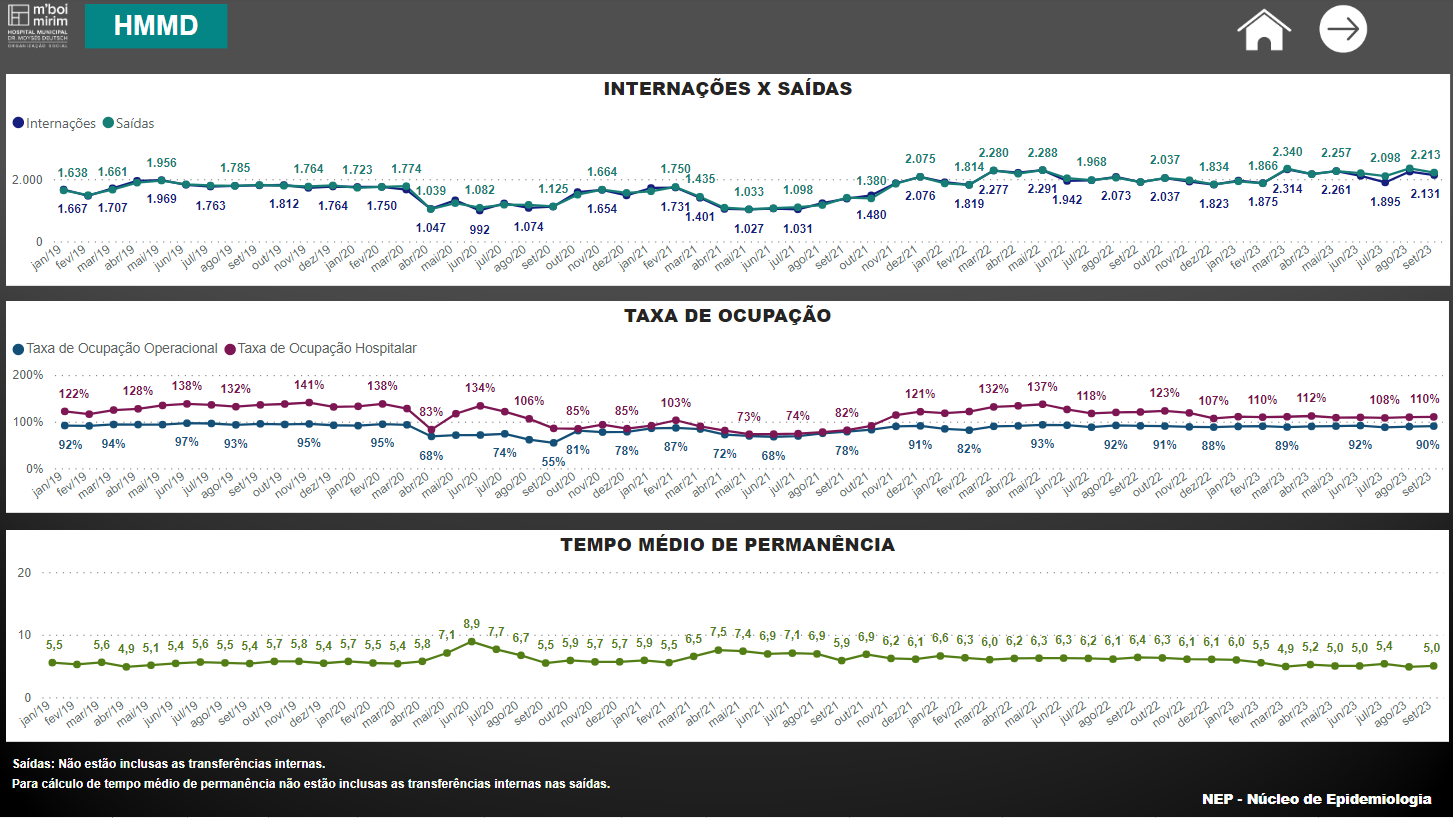 Volume de partos
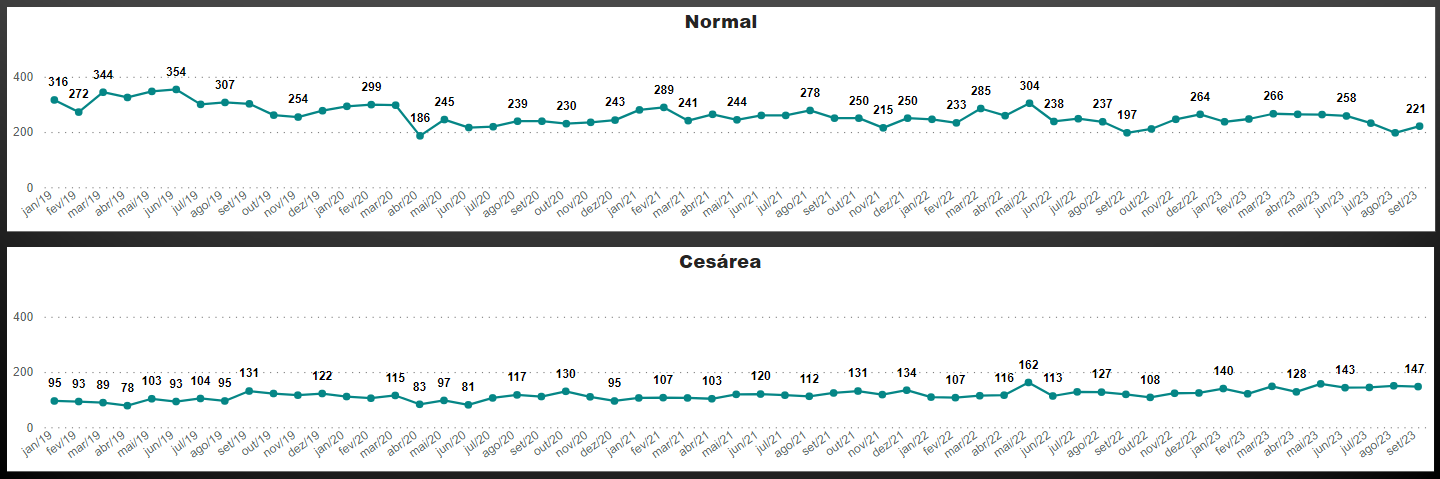 Volume de Cirurgias
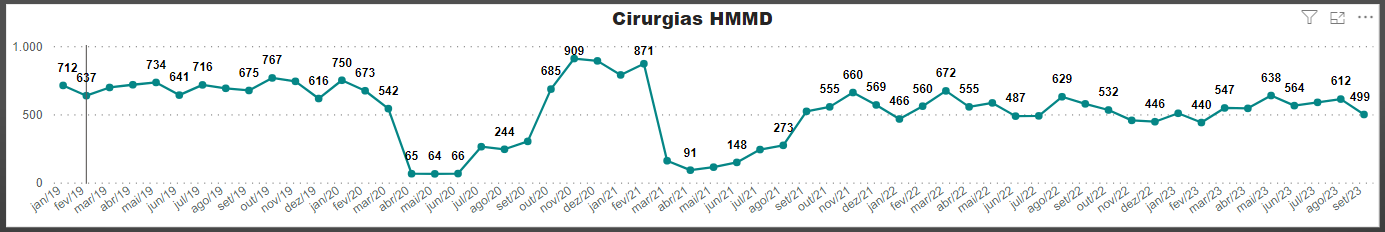 Volume de Exames Laboratoriais
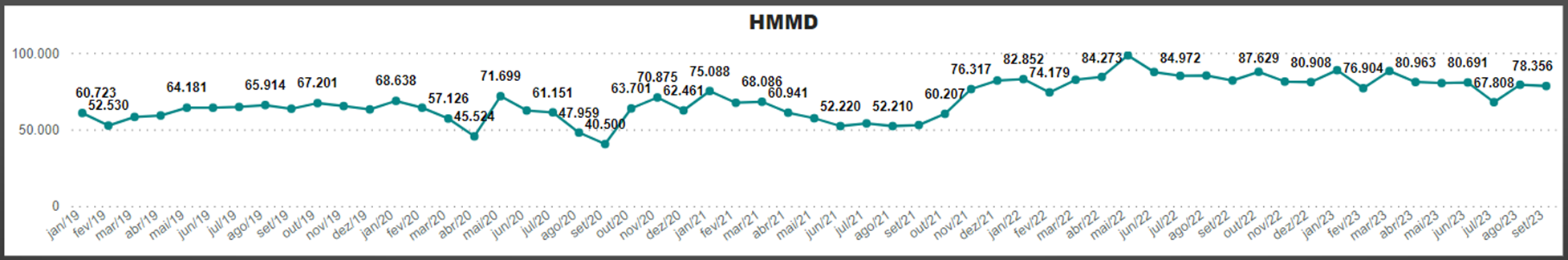 Metas fixas do contrato de gestão - Atividade hospitalar
Setembro / 2023
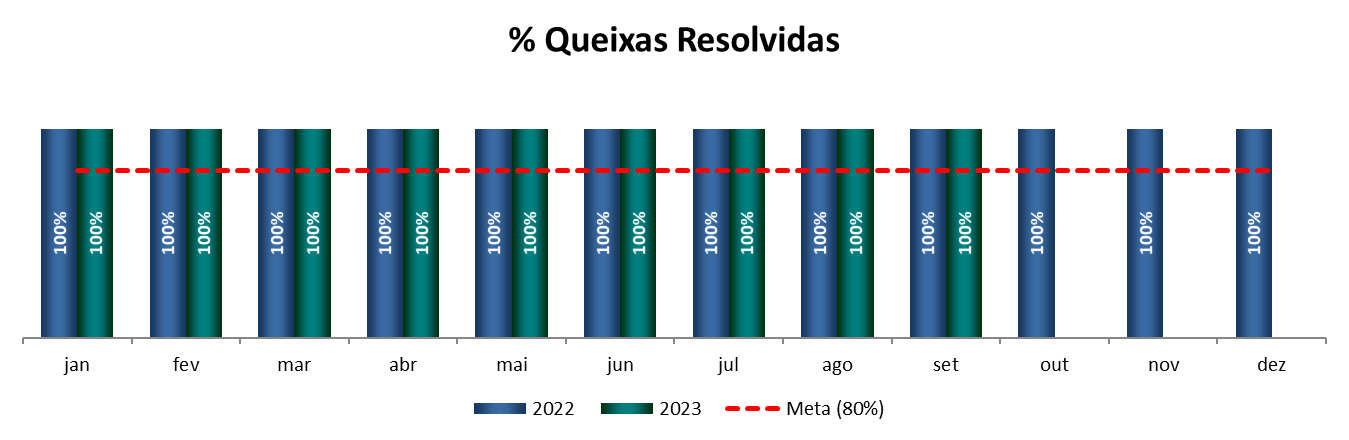 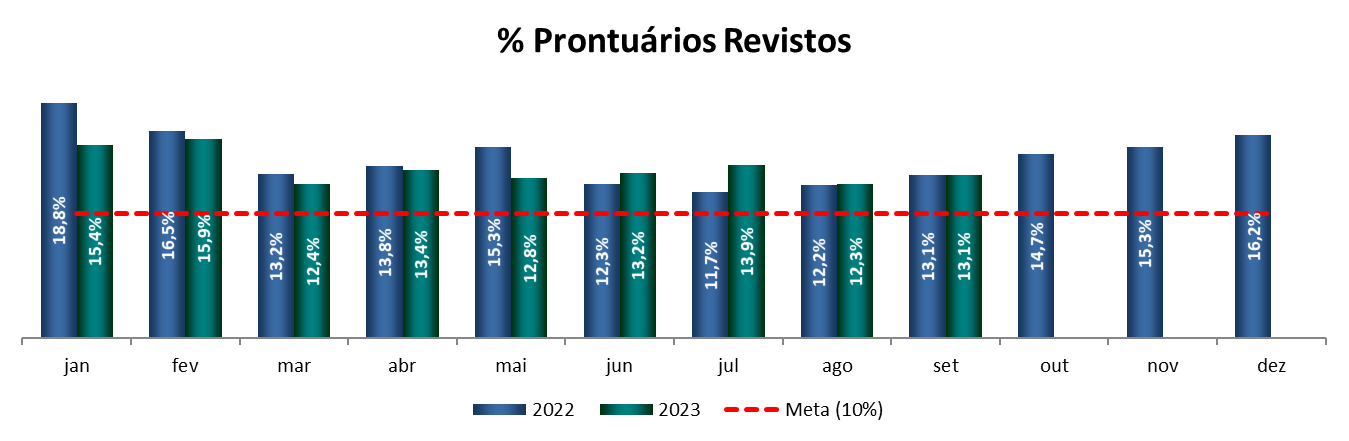 Metas fixas do contrato de gestão - Atividade hospitalar
Setembro / 2023
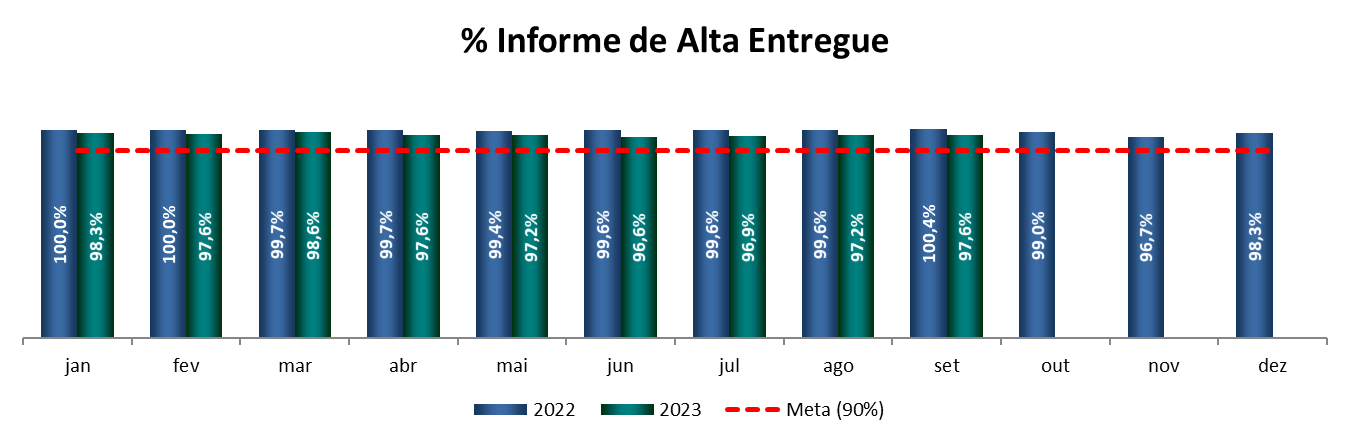 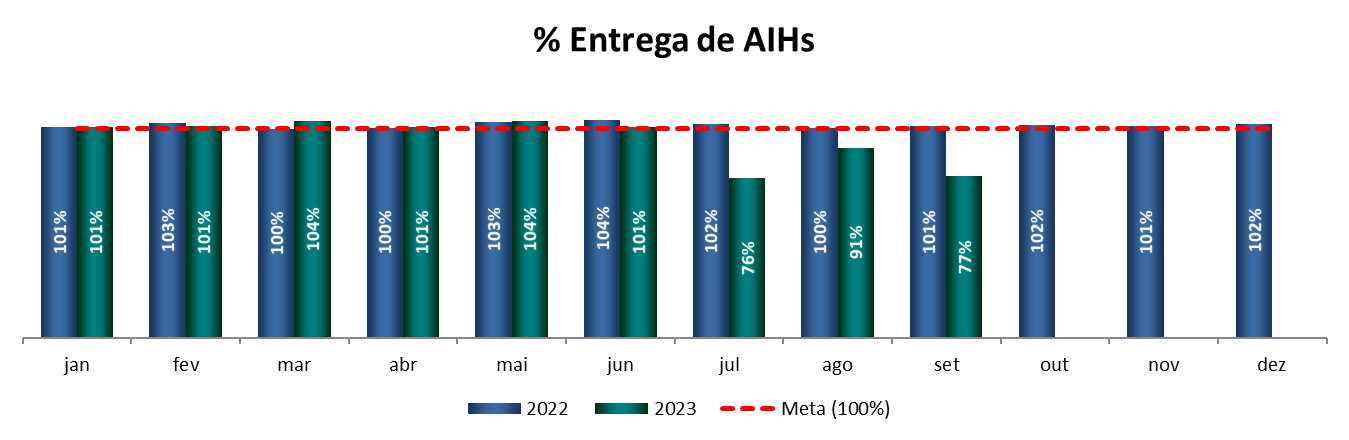 Agenda
Respostas e Informes aos Conselheiros

Metas do Contrato de Gestão

Atendimento ao Cliente

Recursos Humanos

Demonstrativo de Resultados
Painel Ouvidoria – Setembro / 2023
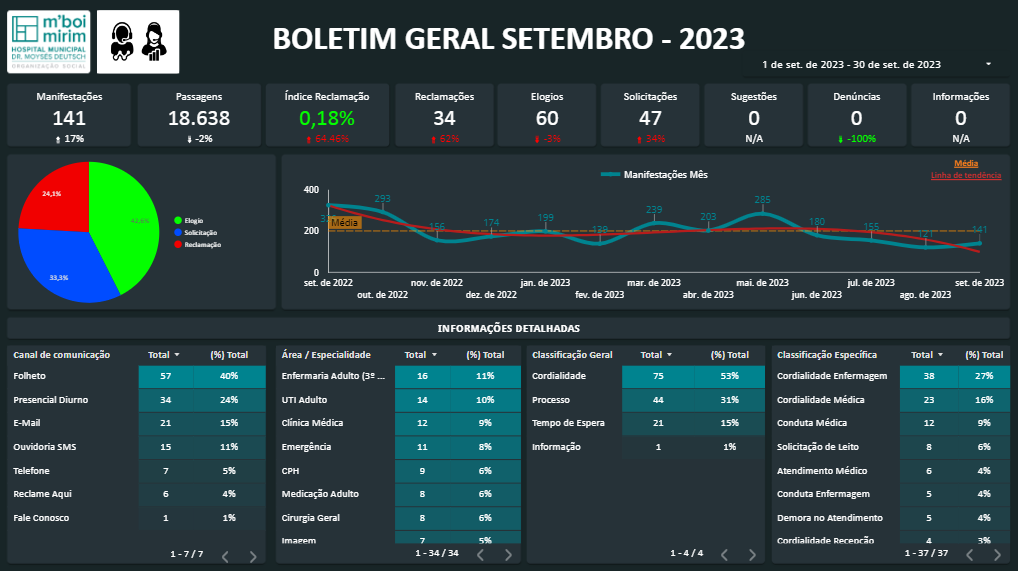 Agenda
Respostas e Informes aos Conselheiros

Metas do Contrato de Gestão

Atendimento ao Cliente

Recursos Humanos

Demonstrativo de Resultados
Recursos Humanos – Setembro / 2023
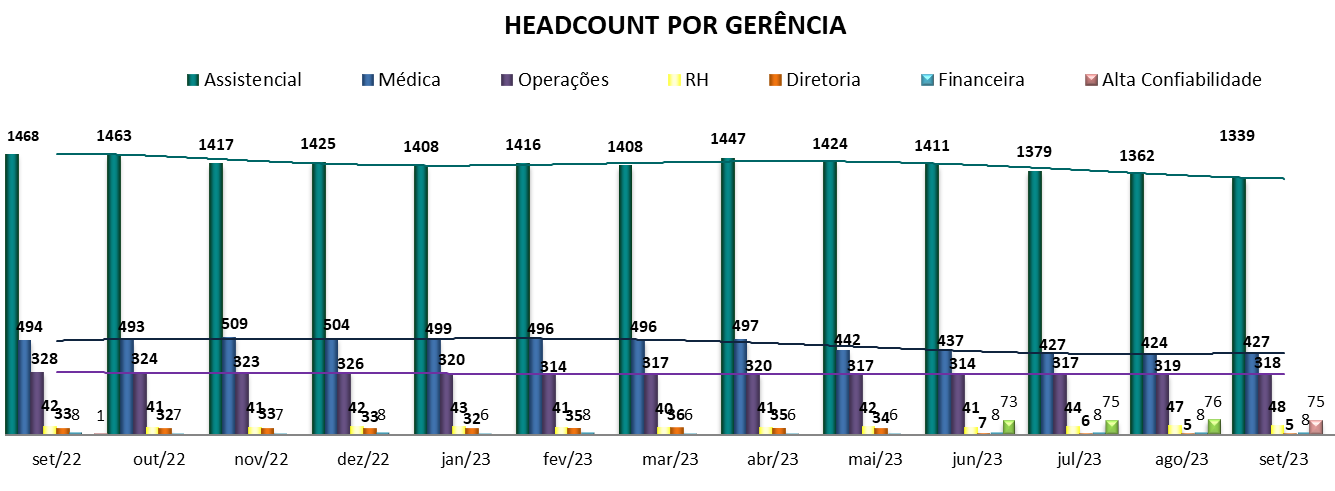 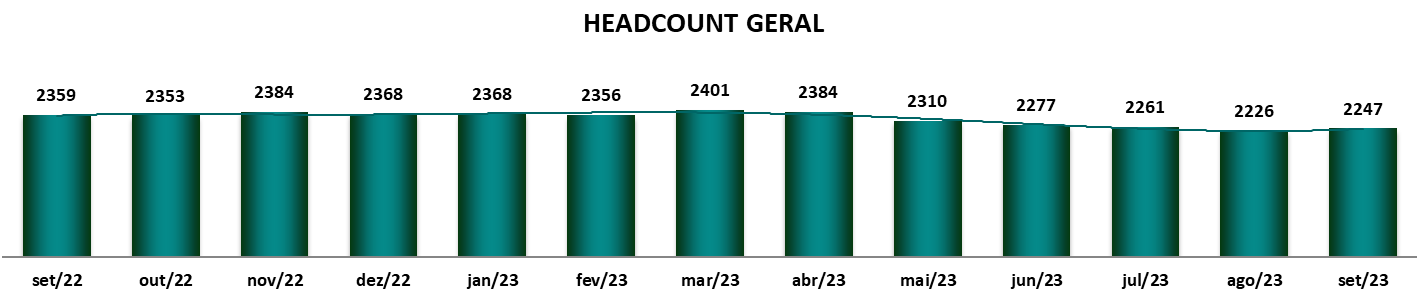 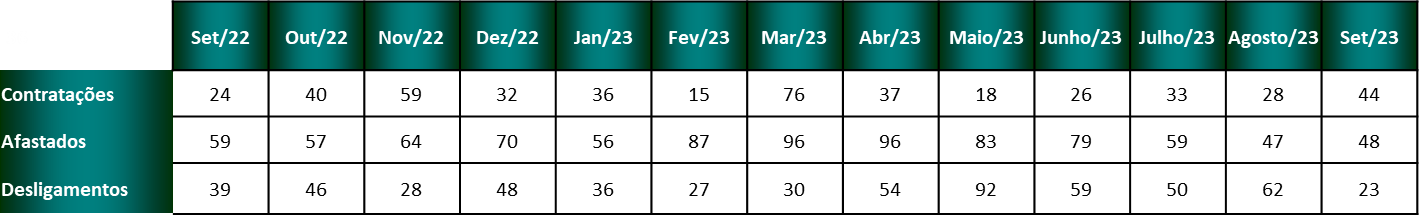 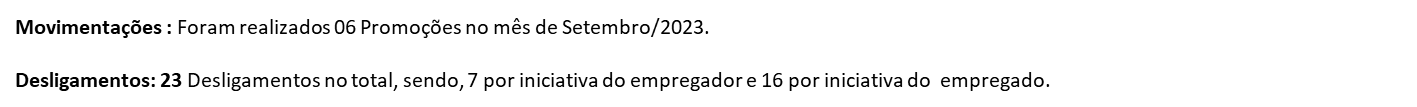 Agenda
Respostas e Informes aos Conselheiros

Metas do Contrato de Gestão

Atendimento ao Cliente

Recursos Humanos

Demonstrativo de Resultados
DRE – Setembro / 2023
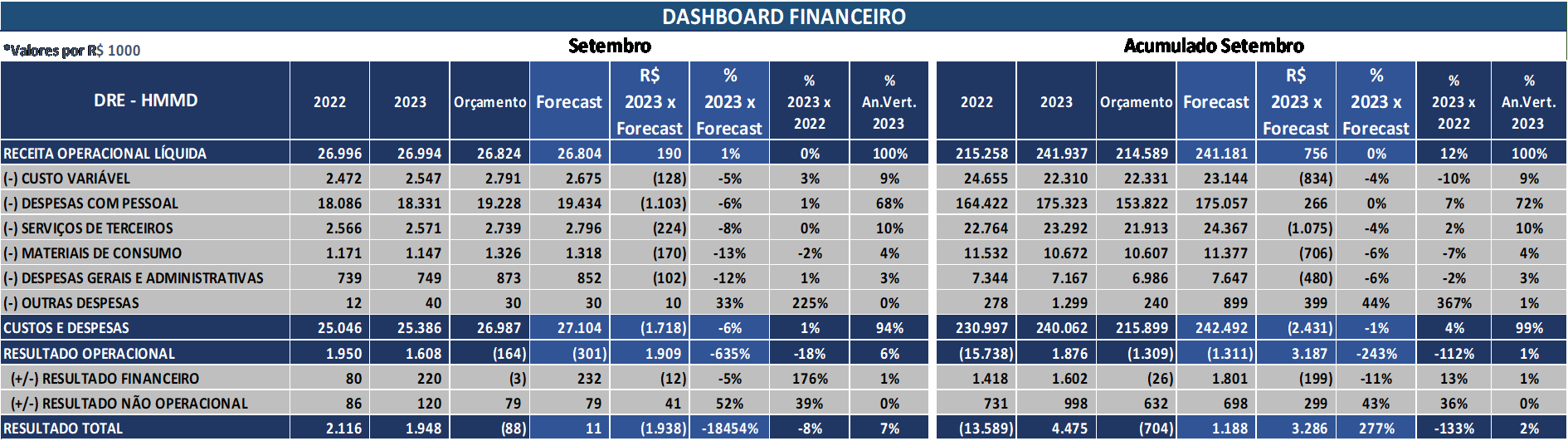 25
Resultado Não-Operacional – Setembro / 2023
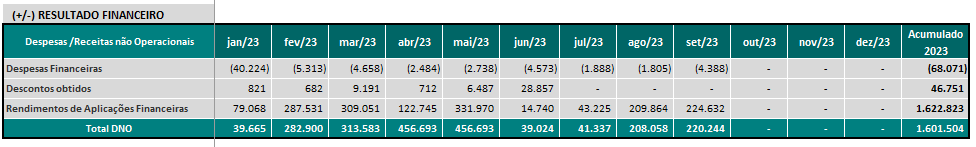 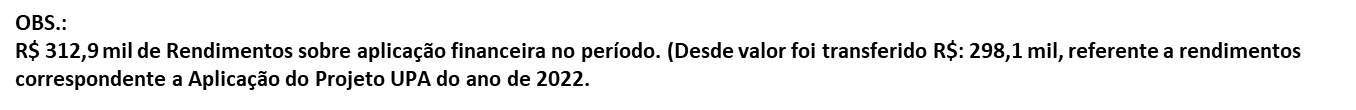 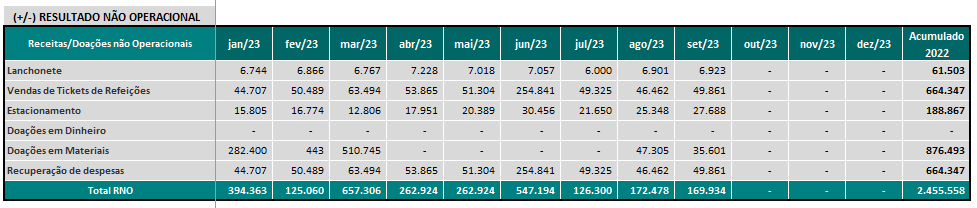 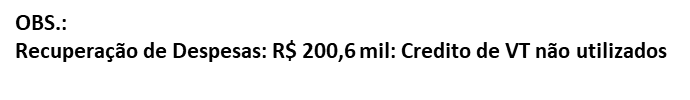 Dra. Mariana Granado Barbosa
Gerente Médica
27